Kontantonvangstejoernaal
Kwartaal 2
Kontantonvangstejoernaal?
Die joernaal wat gebruik word om transaksies te boekstaaf wanneer geld deur die besigheid ontvang word. 
Kontantonvangstes- Rekening: 
Ontvang geld by ŉ huurder- Huurinkomste
Kapitaalbydrae deur die eienaar- Kapitaal 
Geld ontvang vir die lewering van ŉ diens- Lopende inkomste
Rente onvang by die bank- Rente op lopende rekening
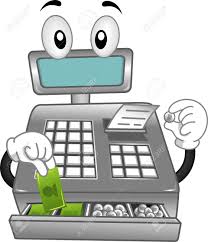 Die kontantonvangstejoernaal
Kapitaal ontvang vanaf die eienaar
Brondokumente
Ontvang huurgeld
Kwitansie
Dienste gelewer aan kliënte
Geld gaan deponeer by die bank aan die einde van die dag
Kasregisterrol(KRR)
Bankdepositostrokie
Rente ontvang vanaf die bank
Bankstaat
Maand en Jaar
Besigheid se naam
Bedrae vir die dag ontvang.(Geld wat nie in direk in die besigheid se bankrekening inbetaal is nie.
Die kolom vir dienste gelewer.
Datum van transaksie
Die rekening wat geraak word deur die transaksie (Kapitaal, Huurinkomste en rente op lopende rekening).
Naam van die persoon van wie die geld ontvang is.
Indien dit vir dienste gelewer is skryf kontant.
Wanneer daar nie ‘n kolom is vir die transaksie nie word dit in die Diverse Kolom ingeskryf.
Brondokument se nommer
Kwitansie 001 of KRR1.
Die bedrag wat ons aan die einde van die dag gaan deponeer in die bank.
Jy moet instaat wees om die volgende uit ŉ transaksie kry.
NB
Datum.
Bedrag wat ontvang is. 
Naam van die person van wie die geld ontvang is (Indien dit vir dienste gelewer is skryf kontant).
Waarvoor is die geld ontvang (dienste gelewer, huurinkomste, kapitaal en rente op lopende rekening).
Aktiwiteit 1 BL 71Dawid de Kock het op 1 April 2008 ŉ Prokureurspraktyk, genaamd Davido Prokureurs begin.
1  Dawid het R250 000 bygedra as aanvangskapitaal wat direk in die lopende  bankrekening van van die besigheid inbetaal is. Kwitansie 001 is uitgereik.
12 Kontant ontvang vir dienste gelewer volgens kasregisterrol, R6 400 kontant.
12 Dawid het ŉ deel van sy gebou aan Susan Baloyi verhuur. Ontvang R3 400 vir die huur vir April 2008 en reik kwitansie 002 uit.
30 Ontvang die bankstaat van Permanente Bank. Die bankstaat toon dat Davido Prokureurs R350 rente vir die maand verdien het.
Aktiwiteit 2
E

+
BATES
+
E

+
1
K001
250 000
250 000
Kapitaal
Dawid de Kock
12
KRR
6 400
6 400
E


+
Kontant
K002
Huurinkomste
3 400
3 400
9 800
Susan Baloyi
E


+
BS
25
350
350
Rente op lopende rekening
Permanente Bank
Tel nooit op nie!
260 150
6 400
253 750
Aktiwiteit 2 BL 73 Sam Radebe het ŉ loodgieterbesigheid genaamd Sam Loodgieters op 1 Julie 2009 begin.
1 Sam Radebe het Sam Loodgieters begin deur R40 000 as kapitaalbydrae in die bankrekening van die besigheid in te betaal. Kwitansie 001 is uitgereik.
6 Kontant ontvang vir dienste gelewer volgens kasregisterrol, R2 800
14 Kontant ontvang vir dienste gelewer volgens kasregisterrol, R8 500
25 Die eienaar het sy kapitaalbydrae tot R50 000 verhoog. Kwitansie 002 is uitgereik.
31 Ontvang die bankstaat van RSA Bank. Die bankstaat toon dat die besigheid R50 rente vir die maand verdien het.
Aktiwiteit 2
E

+
BATES
+
E

+
Kapitaal
K001
1
Sam Radebe
40 000
40 000
2 800
KRR
2 800
2 800
6
Kontant
14
8 500
8 500
8 500
KRR
Kontant
E

+
10 000
10 000
K002
Kapitaal
Sam Radebe
25
E


+
Rente op lopende rekening
BS
31
50
50
RSA Bank
Tel nooit op nie!
50 050
11 300
61 350
Aktiwiteit 2